IEEE LMAG show & tell
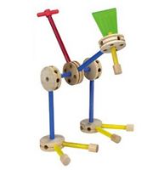 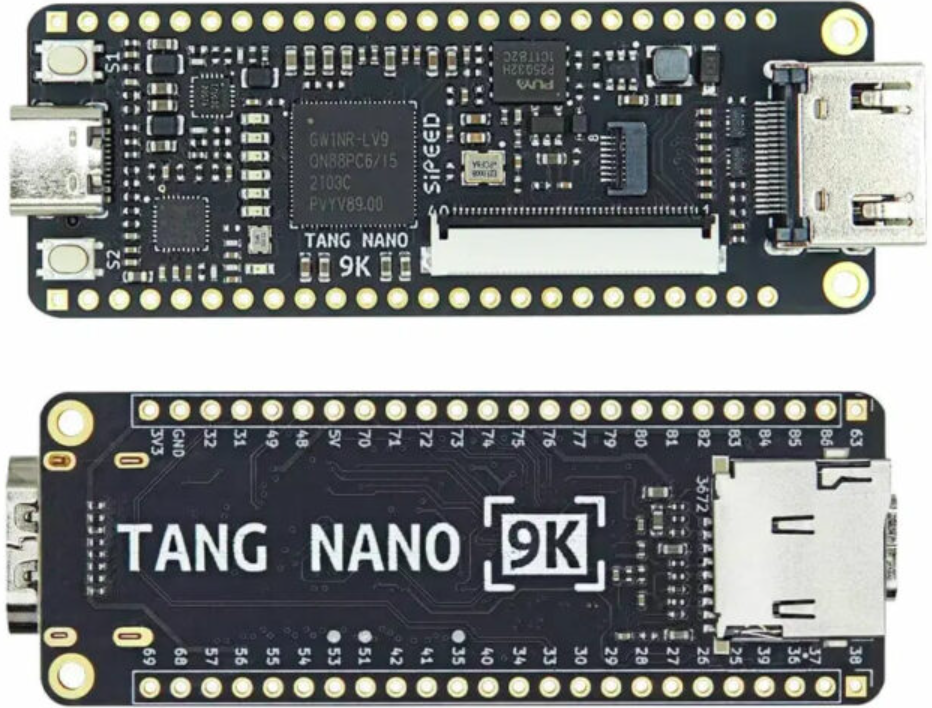 Jim Brakefield, IEEE LoneStar section
The $20 FPGA kit with updates & other choices
Full $20 FPGA Kit
VHDL and Verilog for operating the TM1638 display board available at:
https://github.com/zpekic/Sys_TM1638
https://github.com/alangarf/tm1638-verilog
4/18/2024
2
[Speaker Notes: Both flat cable connectors & HDMI connector accessible.  Breadboard scored with knife and split allowing access to more breadboard rows.  Top power buss rotated 180 degrees and shifted to align with DIP switch pins.  Adhesive breadboard backing exposed and mounted on piece of wood.  Rubber bands used to hold display board & dress the jumpers.]
Tang nano 20K gaming kit
https://www.amazon.com/GW2AR-18-Computer-Debugger-Multiple-Emulator/dp/B0C5XLBQ6C
https://github.com/sipeed/TangNano-20K-example
4/18/2024
3
[Speaker Notes: Tang Nano 20K FPGA RISC-V Dev board with gaming controllers $54.34  Compare to $300-$500 MiSTer Gamming Console.  Add wireless keyboard for full IO.  RISC-V mode supports Linux.]
Other favorites
Multi-meter (Harbor Freight) free with purchase, now $7





                                                     Also:
                                                   Hammer (from 1969)
                                                   Shovel (probably 1984)
                                                   Cordless drill-screwdriver-
                                                     impact drill
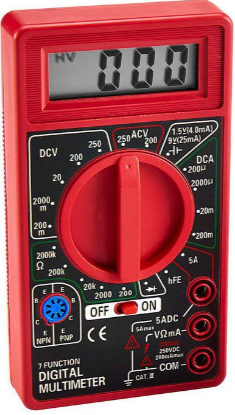 $20 Tang nano kit and other choices
Tang nano 9K 1.6GB disk space	Boolean board 32GB disk
$11-$20 		    		 $74 (educational price)
Some user wiring & soldering	Spartan 7 50K LUT FPGA
“young” FPGA tools	 	Mainstream tools
Needs case for transport 		Save the box it came in
DIP switches			Slide switches
Tang nano 20K gamer 1.6GB disk	MiSTer gamer 15GB disk
$25-$54 		    		$300-$500
Some assembly			Ready to use
“young” FPGA tools 		Mainstream tools
Gaming, RISC-V dev kit		Hundreds of video games
Add wireless keyboard		DE10 nano 110K FPGA $190
4/18/2024
5
[Speaker Notes: Tang Nano 20K FPGA RISC-V Dev board with gaming controllers: https://www.aliexpress.us/item/3256805394833478.html  
DE10 nano board: https://www.terasic.com.tw/cgi-bin/page/archive.pl?Language=English&CategoryNo=165&No=1046#contents 
Boolean board: https://www.realdigital.org/hardware/boolean  Digital Designer for schmatic to VHDL/Verilog:  https://github.com/hneemann/Digital/]
The $20 FPGA Kit agenda
To make the FPGA experience available to all
Very few FPGA boards for under $20
The Tang 9K Nano board has:
	8,640 LUTs			HDMI connector
	SD card slot			8MB DRAM
	$11 price tag: https://www.aliexpress.us/item/3256803617679773.html 

The FPGA Boot-Camp grant requirements:
	10+ slide switches		10+ LEDs
	6+ seven-segment digits		4+ push buttons
	USB download			20K LUTs
	Video out			Under $100 board
	Students keep their FPGA board	Schematic-to-VHDL
4/18/2024
6
[Speaker Notes: The LUT count, DRAM and SD card slot means that the board can be used for soft core processors such as 6502, Z80, AVR etc.  The SD card can be used as a disk file device supporting an operating system. https://www.cnx-software.com/2022/01/17/tang-nano-9k-fpga-board-can-emulate-picorv32-risc-v-soft-core-with-all-peripherals/]
The $20 FPGA Kit agenda
The Tang 9K FPGA board does not have:
7-segment digits
Only two push buttons
No slide switches
Use add-on components:
Display board			$2.90
DIP switch			$0.88
Solderless breadboard		$6.69 for 4
Male-female jumper wires	$1.95 for 40
https://github.com/jimbrake/20-dollar-FPGA-kit
A DIY PCB for mounting the parts eliminates breadboard and jumper wires, allows use of slide switches
4/18/2024
7
[Speaker Notes: The pro-rata cost of the breadboard and DIP switch drop in quantity to approximately $1.70 for a total kit price of $18.51.  In very large quantities further reductions possible.  The goal here is an under $20 kit price so almost any student or any school can afford a kit(s).  The single kit price with some extra parts is $25.64 plus shipping and taxes.]